Laudon/Laudon/SchoderWirtschaftsinformatik 3., vollständig überarbeitete Auflage
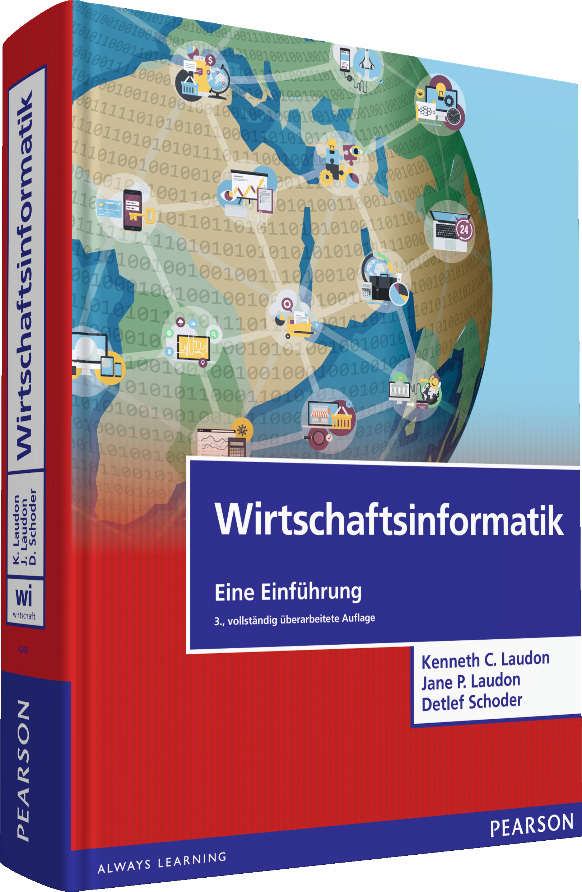 Laudon/Laudon/SchoderWirtschaftsinformatik 
3., vollständig überarbeitete AuflageISBN 97838689-4269-9
1200 Seiten | 4-farbig
www.pearson-studium.dewww.pearson.ch
98
Kapitel 13Teil 2
Informationsmanagement
99
Gliederung
Gegenstand und Ziel
Strukturierungen und Konzeption
Informationsmanagement im Wandel
IT-Governance und IT-Compliance
IT-Strategie
Theorien zur unternehmensstrategischen Ausrichtung
Zusammenspiel von Geschäfts- und IT-Strategie (Strategic Alignment)
Erweiterung: Zusammenspiel von Geschäfts-, IT- und IS-Strategie
IT-Prozesse
IT-Controlling
IT-Organisation und IT-Personal
100
IT-Strategie
Die IT-Strategie eines Unternehmens widmet sich der Steigerung der Wirtschaftlichkeit und Verbesserung der Wettbewerbsposition durch den Einsatz von IT.
101
Denkbare Strategien
Verbesserung der Geschäftprozesse
Förderung von Geschäftsinnovationen
Kunden- und Lieferantenbindung
Erhöhung der Markteintrittsbarrieren
Aufbau einer strategischen IT-Plattform
Aufbau einer strategischen Informationsbasis
102
Gliederung
Gegenstand und Ziel
Strukturierungen und Konzeption
Informationsmanagement im Wandel
IT-Governance und IT-Compliance
IT-Strategie
Theorien zur unternehmensstrategischen Ausrichtung
Zusammenspiel von Geschäfts- und IT-Strategie (Strategic Alignment)
Erweiterung: Zusammenspiel von Geschäfts-, IT- und IS-Strategie
IT-Prozesse
IT-Controlling
IT-Organisation und IT-Personal
103
Marktbasierter Ansatz (MBV)
Theorien zur unternehmensstrategischen Ausrichtung
Unternehmen sollten danach streben, die richtige Position in einer attraktiven Industrie zu finden
Mit dem Fünf-Kräfte-Modell lässt sich untersuchen, wie IT Einfluss im marktbasierten Ansatz ausüben kann:
Brancheninterner Wettbewerb
Verhandlungsmacht der Abnehmer
Verhandlungsmacht der Lieferanten
Bedrohung durch Ersatzprodukte
Bedrohung durch neue Anbieter
104
Generische Wettbewerbsstrategien nach Porter („Wettbewerbsmatrix“)
Theorien zur unternehmensstrategischen Ausrichtung
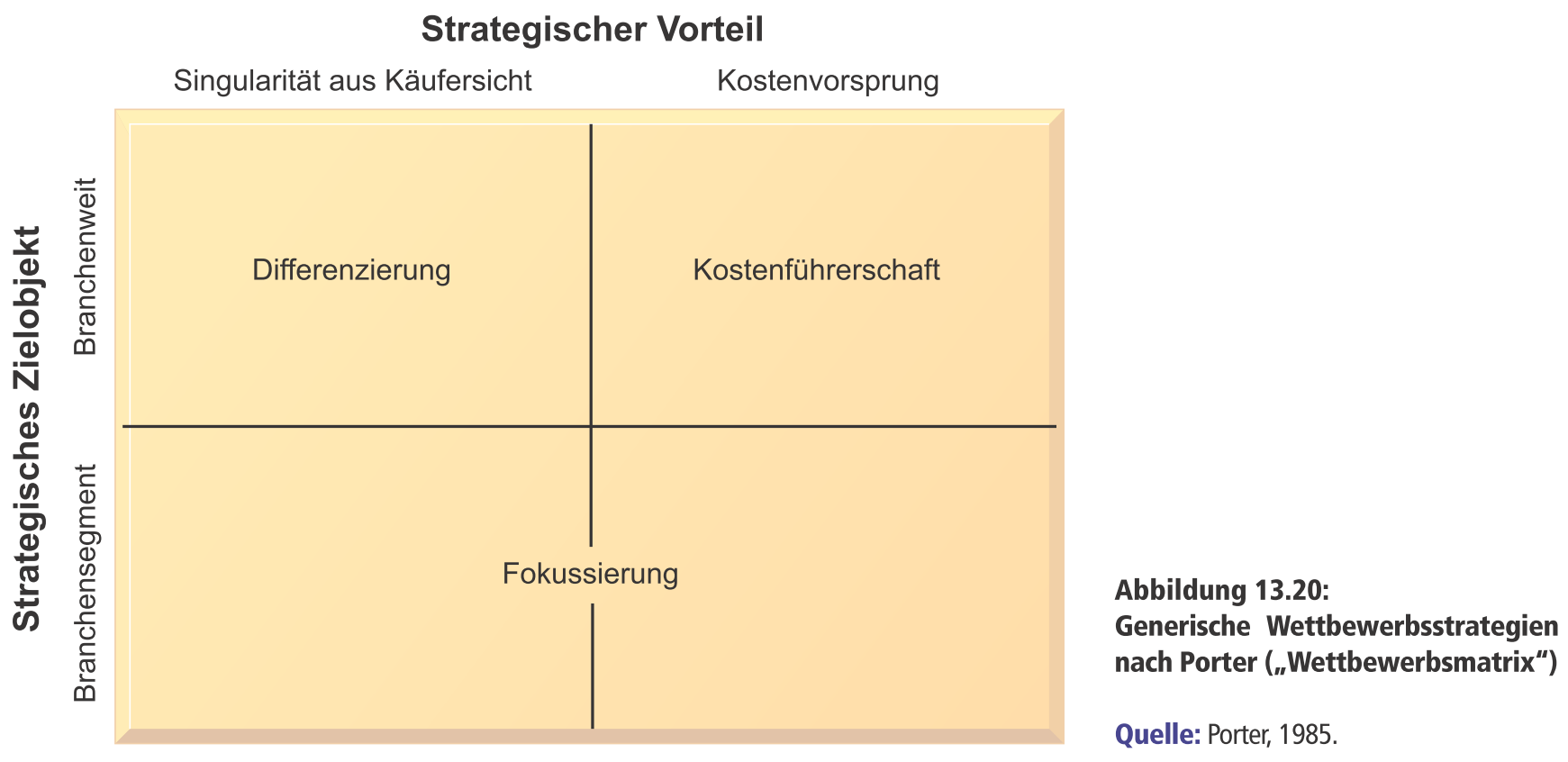 Abbildung 13.20
Quelle: Porter, 1985
105
Ressourcenbasierter Ansatz (RBV)
Theorien zur unternehmensstrategischen Ausrichtung
Strategisches Management ist die Entwicklung, Pflege und Ausnutzung von strategischem Potenzial, das sich aus den Ressourcen eines Unternehmens ergibt.
Einen nachhaltigen Wettbewerbsvorteil erzielt ein Unternehmen mit einer Ressource nur, wenn:
diese Ressource einen positiven Wertbeitrag für das Unternehmen liefert (Werthaltigkeit)
nicht alle Unternehmen diese Ressource im gleichen Umfang besitzen (Seltenheit)
diese Ressource nicht einfach imitiert oder gekauft werden kann (Nichtimitierbarkeit)
die Ressource sich nicht einfach durch eine andere ersetzen lässt (Nichtsubstituierbarkeit)
106
Synthese aus MBV und RBV
Theorien zur unternehmensstrategischen Ausrichtung
Durch eine integrale Analyse der Stärken, Schwächen, Chancen und Risiken können die marktbasierte und ressourcenbasierte Sichtweise integriert werden.
Dabei dienen die externen Faktoren und der Wettbewerb des MBV zur Bestimmung der Chancen und Risiken, 
während die internen Faktoren und Ressourcen des RBV helfen, Stärken und Schwächen einer Unternehmens zu analysieren.
107
Wissensbasierter Ansatz
Theorien zur unternehmensstrategischen Ausrichtung
der wissensbasierte Ansatz stellt die Rolle von Wissen in Organisationen in den Mittelpunkt
Wissen ist die wichtigste strategische Unternehmensressource
Fähigkeit, diese zu erlangen, zu integrieren, aufzubewahren, zu teilen und anzuwenden ist essenziell, um Wettbewerbsvorteile aufzubauen und zu erhalten
108
Gliederung
Gegenstand und Ziel
Strukturierungen und Konzeption
Informationsmanagement im Wandel
IT-Governance und IT-Compliance
IT-Strategie
Theorien zur unternehmensstrategischen Ausrichtung
Zusammenspiel von Geschäfts- und IT-Strategie (Strategic Alignment)
Erweiterung: Zusammenspiel von Geschäfts-, IT- und IS-Strategie
IT-Prozesse
IT-Controlling
IT-Organisation und IT-Personal
109
Zusammenspiel von Geschäfts- und IT-Strategie (Strategic Alignment)
um den Wertbeitrag der Informationstechnologie zum Unternehmenserfolg sicherzustellen, muss die IT-Infrastruktur in Einklang mit den Geschäftsprozessen des Unternehmens gebracht werden
Alignment kann als Ergebnis oder als Prozess aufgefasst werden
wichtiger Ausgangspunkt ist der sogenannte Fit der IT- und Geschäftsstrategie als Erfolgsfaktor
110
Strategic-Alignment-Modell nach Henderson und Venkatraman
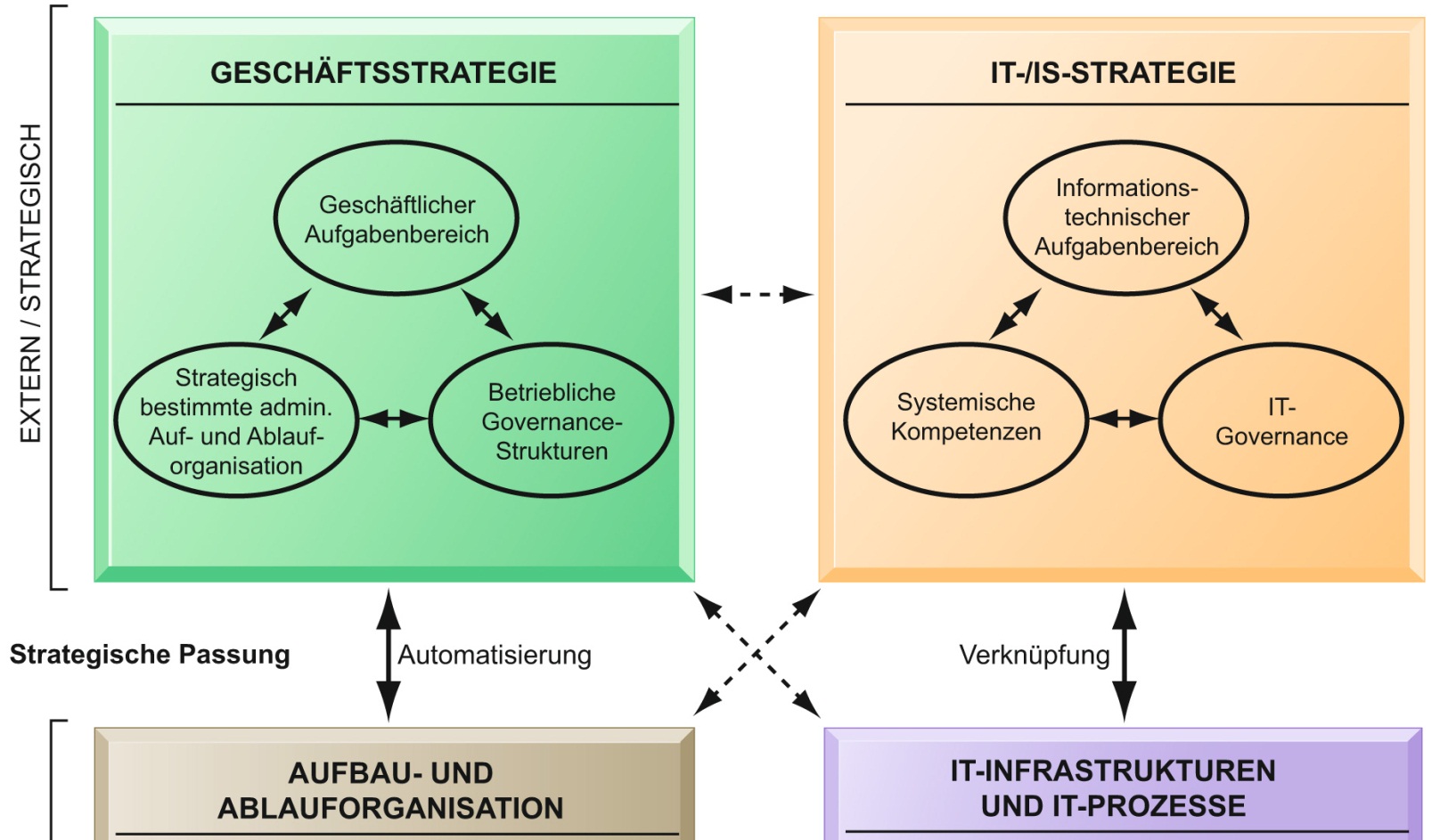 Abbildung 13.21
Quelle: Henderson und Venkatraman, 1993, S. 8
111
Strategic-Alignment-Modell nach Henderson und Venkatraman (Forts.)
112
Beispiele für aus dem SAM abgeleitete Alignmentperspektiven
Abbildung 13.22
Quelle: Henderson und Venkatraman, 1993, S. 10-11
113
Diskussion zum SAM
Kritikpunkte
nicht angemessene Operationalisierung
fehlende empirische Überprüfbarkeit
Wert des Strategic Alignment als Leitidee

Positiv
Sensibilisierung für Strategic Alignment
Perspektivendifferenzierung
114
Reifegrade des SAM
Ebene: Anfangsprozess 					(Geschäft und IT nicht abgestimmt)
Ebene: Verpflichteter Prozess 			(Organisation zur Abstimmung verpflichtet) 
Ebene: Etablierter Prozess 				(Abstimmung fokussiert auf Geschäftsziele)
Ebene: Verbesserter Prozess 				(Stärkung des IT-Konzepts als Wertstifter)
Ebene: Optimierter Prozess 			(integrierte Geschäfts- und IT-	Strategieplanung)
115
Gliederung
Gegenstand und Ziel
Strukturierungen und Konzeption
Informationsmanagement im Wandel
IT-Governance und IT-Compliance
IT-Strategie
Theorien zur unternehmensstrategischen Ausrichtung
Zusammenspiel von Geschäfts- und IT-Strategie (Strategic Alignment)
Erweiterung: Zusammenspiel von Geschäfts-, IT- und IS-Strategie
IT-Prozesse
IT-Controlling
IT-Organisation und IT-Personal
116
Erweiterung: Zusammenspiel von Geschäfts-, IT- und IS-Strategie
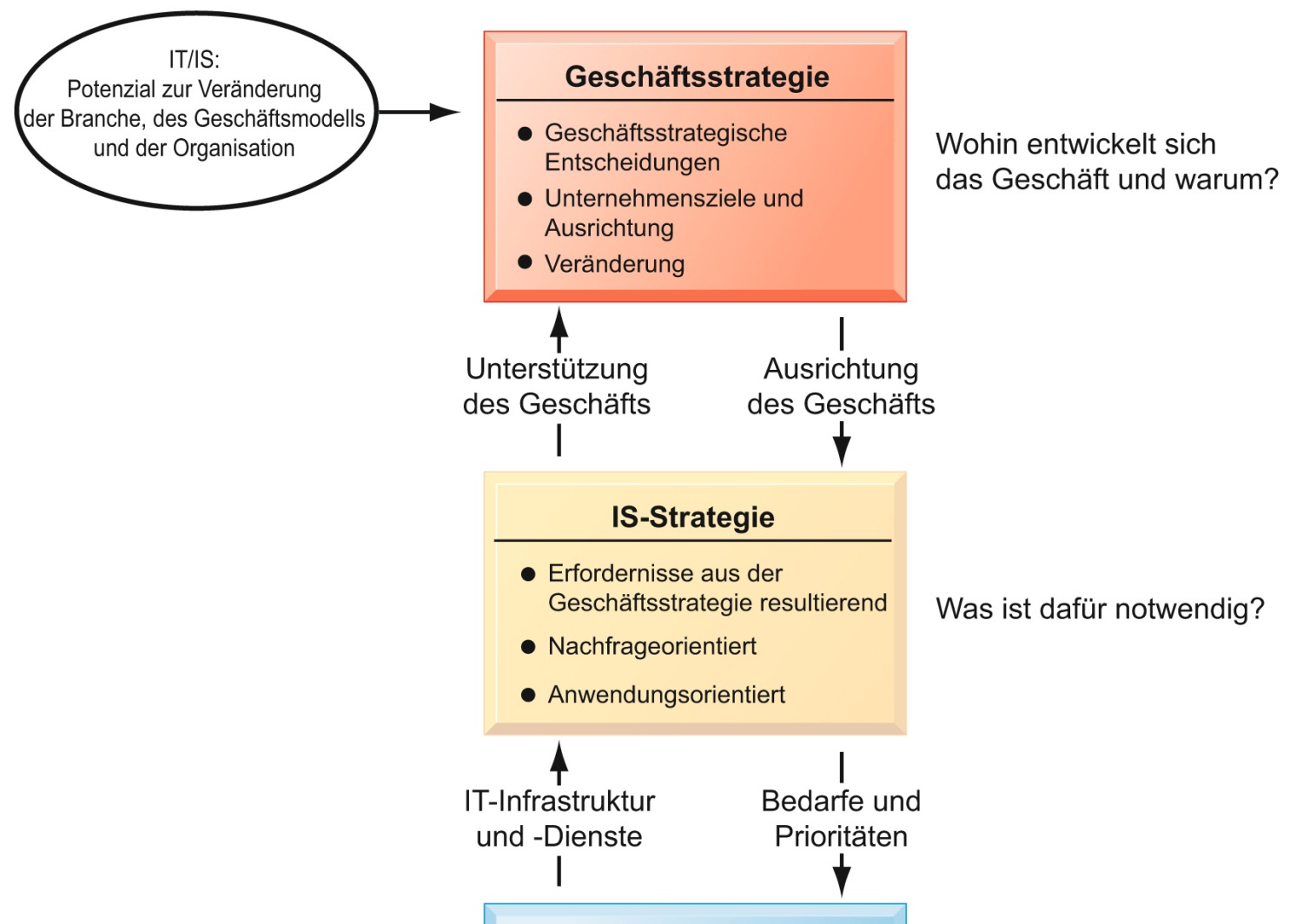 Abbildung 13.23
Quelle: Ward und Peppard, 2002
117
Erweiterung: Zusammenspiel von Geschäfts-, IT- und IS-Strategie (Forts.)
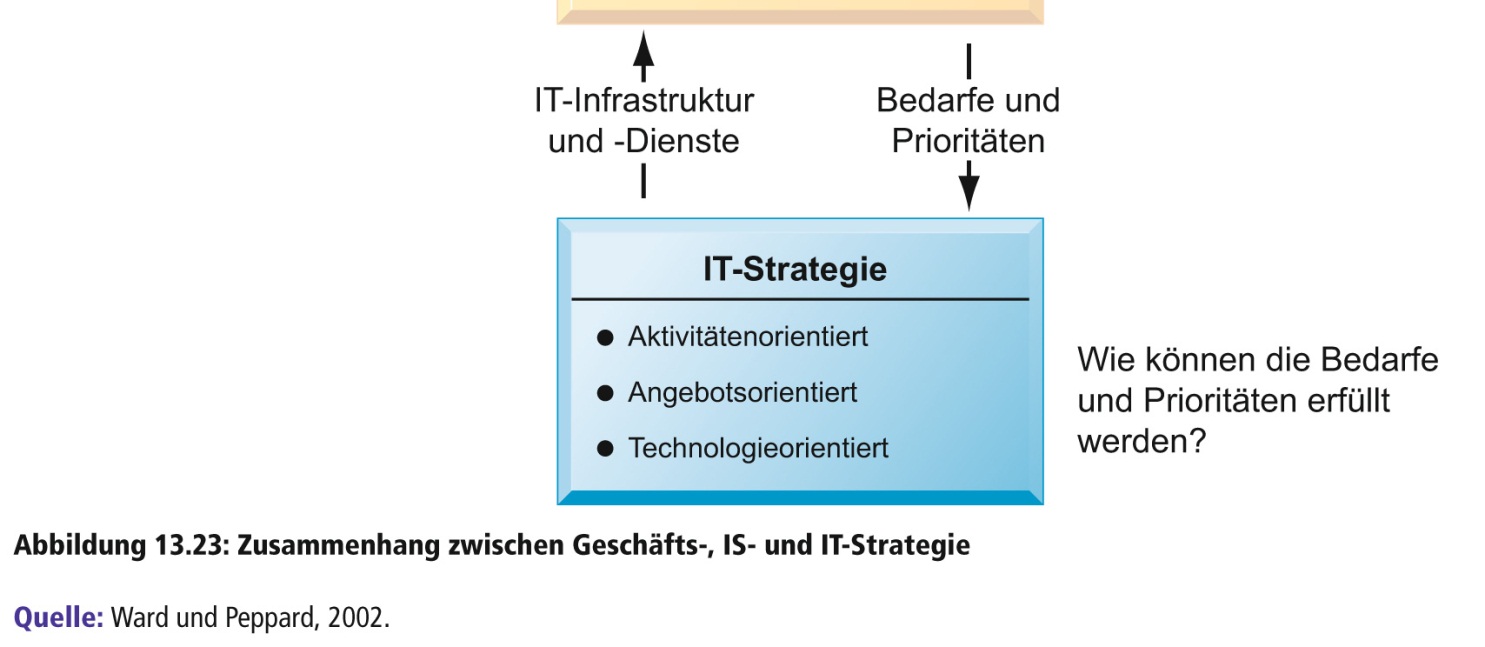 118
Geschäftsstrategie, IS-Strategie und IT-Strategie
Geschäftsstrategie beantwortet die Frage, wohin ein Unternehmen sich entwickeln soll und warum
IS-Strategie bestimmt die organisatorischen Anforderungen an Informationssysteme und damit die „IT-Nachfrage“, um die Geschäftsstrategie zu unterstützen
IT-Strategie zeigt auf, wie das „IT-Angebot“ (d.h. die notwendige Infrastruktur und die benötigten Dienstleistungen) zur Verfügung gestellt werden sollte
119
Die Dualität der IT
Abbildung 13.24
Quelle: Ward und Peppard, 2002, S. 51
120
Bei der Konkretisierung der IT- / IS-Strategie sind folgende Fragen zu beantworten:
Formulierung eines zukünftigen Sollzustandes: Wohin wollen wir?
Aufzeigen des Handlungsbedarfes: Was müssen wir tun? Wo sind die Schwachstellen?
Ermittlung der Handlungsoptionen: Welche Alternativen haben wir?
Setzen von Zielen und Definition von Maßnahmen: Was soll konkret gemacht werden? Bis wann sollen die Ziele erreicht werden?
Festlegung der Verantwortung: Wer führt die Maßnahmen durch?
Bestimmung von Messgrößen für das Zielmonitoring: Wann sind die Ziele erreicht?
121
Inputs und Outputs eines IS-/IT-Planungsprozesses
Abbildung 13.25
Quelle: Ward und Peppard, 2002, S. 154
122
PEST-Analyse
Modell zur Analyse des externen Geschäftsumfelds eines Unternehmens, bei der politische, ökonomische (economical), soziokulturelle und technologische Einflussfaktoren untersucht werden.
123
SWOT-Analyse
Modell zur Analyse des internen Geschäftsumfelds eines Unternehmens, bei der Stärken (strengths), Schwächen (weaknesses), Chancen (opportunities) und Risiken (threats) untersucht werden.
124
IT- / IS-Planungsprozess
Anwendungskategorien
strategische Anwendungen
operativ wichtige Anwendungen
unterstützende Anwendungen
Anwendungen mit einem hohen innovativen Potenzial
125
IT-Portfoliomanagement als Lebenszyklusmodell
Abbildung 13.26
Quelle: Gadatsch und Mayer, 2014, S. 122
126
Kriterien für die Priorisierung von IT-Projekten
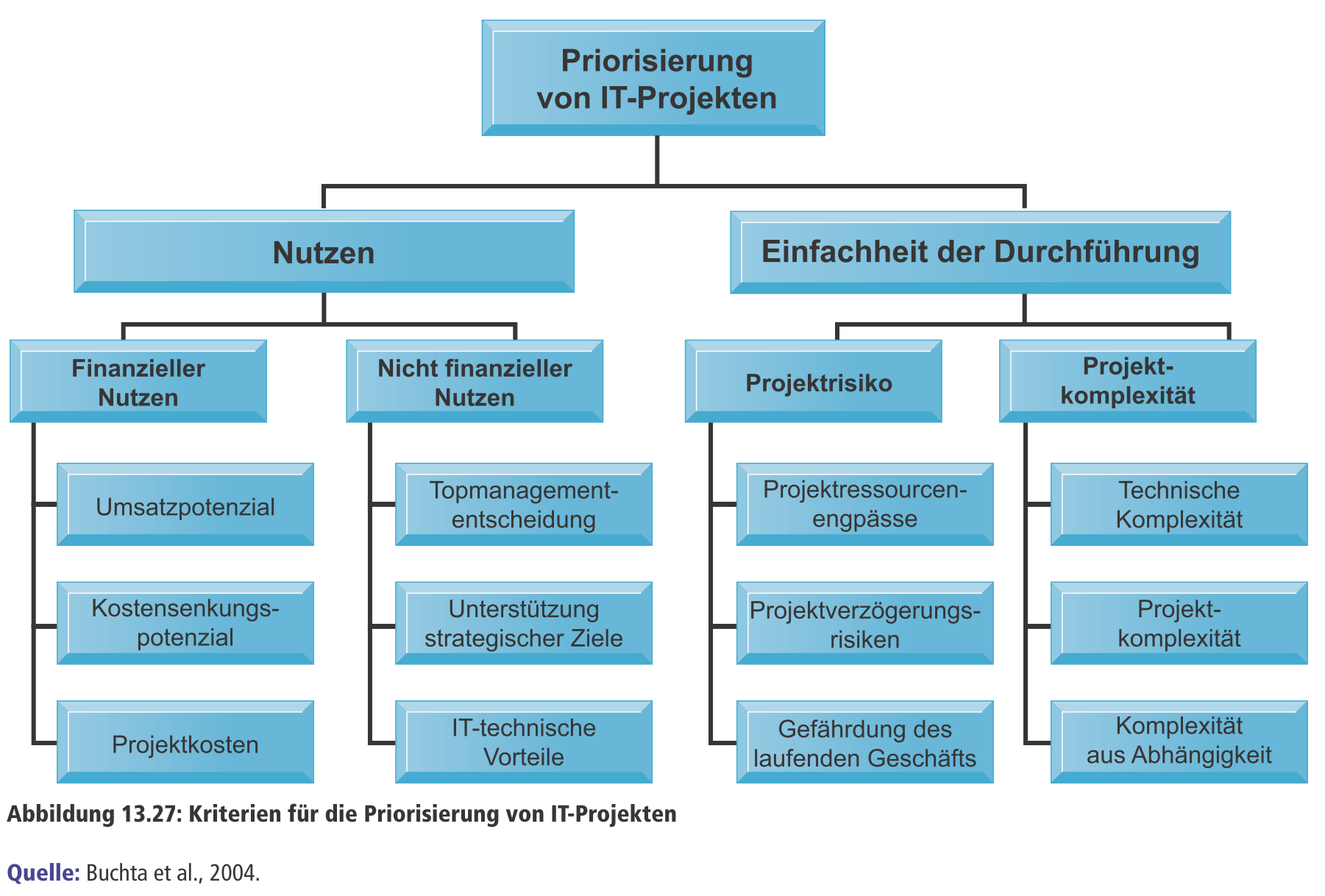 Abbildung 13.27
Quelle: Buchta et al., 2004
127
Gliederung
Gegenstand und Ziel
Strukturierungen und Konzeption
Informationsmanagement im Wandel
IT-Governance und IT-Compliance
IT-Strategie
IT-Prozesse
Geschäftsprozessmanagement
ITIL – IT Infrastructure Library 
IT-Controlling
IT-Organisation und IT-Personal
128
Geschäftsprozessmanagment
ganzheitliche Planung, Überwachung und Steuerung von Geschäftsprozessen, von dem auslösenden Ereignis bis zur Beendigung über alle Funktionsbereiche hinweg
einzelne Geschäftsprozesse wie Beschaffungsprozess, Produktionsprozess, Vertriebsprozess oder Unterprozesse stehen im Mittelpunkt des Interesses
129
Geschäftsprozessmanagment
fünf Stufen des Prozessmodells:
Prozessverantwortung
Prozessbeschreibung
Prozessmessung
Prozessbeherrschung
Prozessverbesserung
nach der 5. Stufe folgt wieder Stufe 2, sodass der Prozess kontinuierlich verbessert wird
130
Geschäftsprozessmanagment
Reifegrade von Geschäftsprozessen
Reifegrad 1: Unbeschrieben. Geschäftsprozesse, die zwar existent, aber noch nicht beschrieben sind und für die noch kein Prozesseigner feststeht.
Reifegrad 2: Definiert. Geschäftsprozesse, deren Kundenanforderungen, Prozessanforderungen an Lieferanten und Messsysteme durch den Prozesseigner definiert wurden.
Reifegrad 3: Beherrscht. Geschäftsprozesse, bei denen Input, Tätigkeiten und Output akzeptabel für alle Prozessbeteiligten sind.
Reifegrad 4: Verbesserter Zustand. Geschäftsprozesse haben eine höhere Qualität als die in Reifegrad 3.
Reifegrad 5: Idealzustand. Geschäftsprozesse gleichen unterschiedliche Inputs selbst aus und führen Aktivitäten fehlerfrei aus.
131
Geschäftsprozessmanagment
Typische Kennzahlen für die Beurteilung von Geschäftsprozessen
Zeitgrößen: Durchlaufzeit, Bearbeitungszeit, Wartezeit, Transportzeit, Verhältniszahlen wie Durchsatz (Outputmenge pro Zeiteinheit)
Kosten: Prozesskosten zu ermitteln ist aufgrund der Zurechnung der Gemeinkosten schwierig in der horizontalen Prozesssichtweise. Dieses Problem kann durch die Prozesskostenrechnung gelöst werden.
Qualität: Hier werden Soll- und Istwerte miteinander verglichen oder ins Verhältnis gesetzt, um deren Übereinstimmung zu prüfen
132
Integrierter Business-Process-Zyklus
Abbildung 13.28
Quelle: Schmidt, 2009
133
Ansatzpunkte für eine Prozessoptimierung
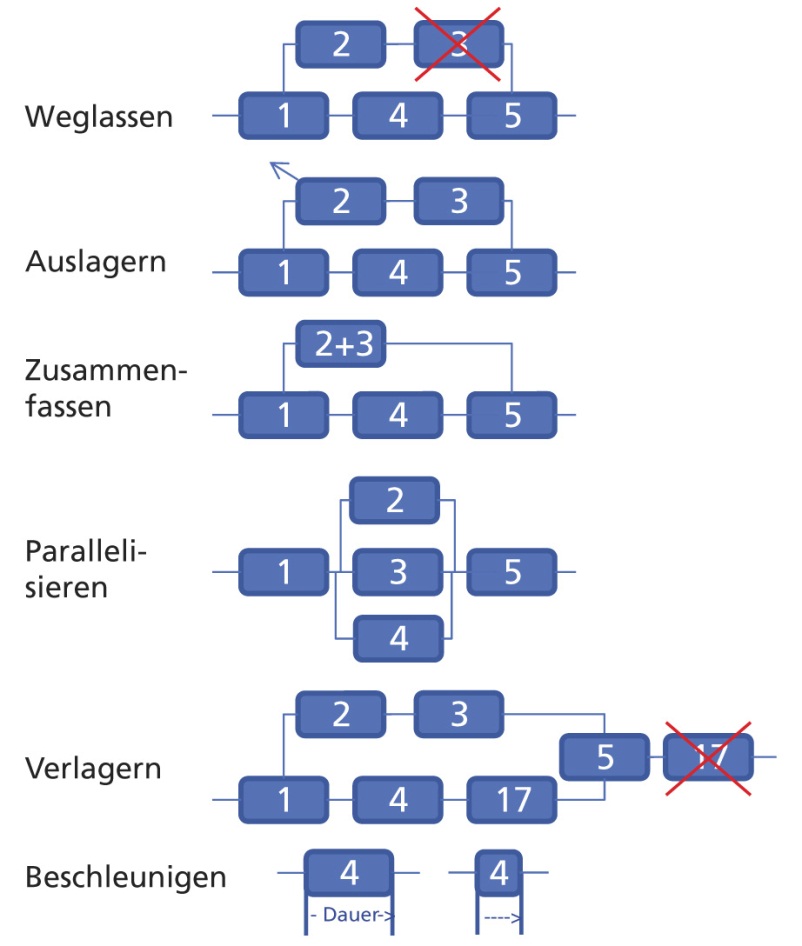 Abbildung 13.29
Quelle: In Anlehnung an Bleicher, 1991; Darstellung in Gadatsch, 2013, S. 21.
134
Ansatzpunkte für eine Prozessoptimierung (Forts.)
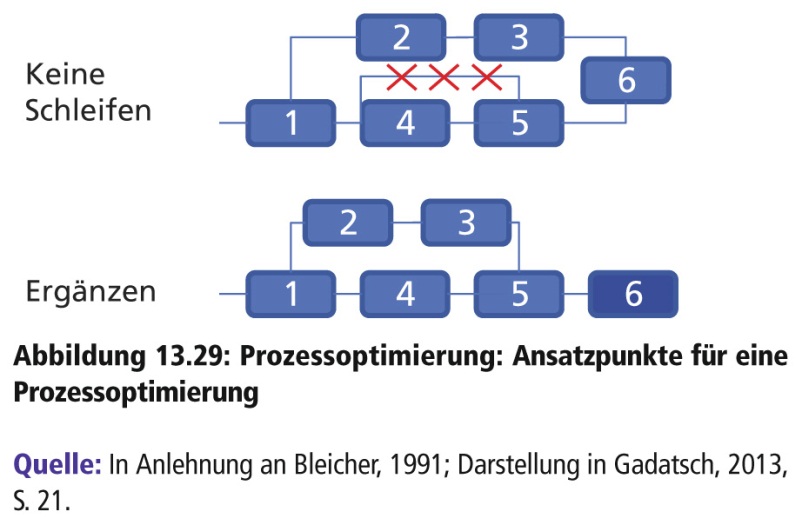 135
Gliederung
Gegenstand und Ziel
Strukturierungen und Konzeption
Informationsmanagement im Wandel
IT-Governance und IT-Compliance
IT-Strategie
IT-Prozesse
Geschäftsprozessmanagement
ITIL – IT Infrastructure Library 
IT-Controlling
IT-Organisation und IT-Personal
136
ITIL
Information Technology Infrastructure Library
Referenzmodell zur Vereinheitlichung und Dokumentation der IT-Serviceprozesse über ihren gesamten Lebenszyklus. ITIL beinhaltet eine umfassende, konsistente und kohärente Best-Practices-Sammlung von IT-Prozessen
Referenzmodell besteht aus den fünf Teilen (Büchern) Service Strategy, Service Design, Service Transition, Service Operation, Continual Service Improvement
137
Gliederung
Gegenstand und Ziel
Strukturierungen und Konzeption
Informationsmanagement im Wandel
IT-Governance und IT-Compliance
IT-Strategie
IT-Prozesse
IT-Controlling
Wert von Informationssystemen
Ziele und Aufgaben
Methoden und Instrumente
Referenzkonzepte: IT-Balanced Scorecard und COBIT
IT-Organisation und IT-Personal
138
Wert von Informationssystemen
„IT-Controlling ist das Controlling der IT im Unternehmen. Das IT-Controlling soll die Formalziele Effizienz und Effektivität sowie die Sachziele Qualität, Funktionalität und Termineinhaltung der Informationsverarbeitung sicherstellen. Es wird hierbei nicht nur als reine Überwachungsfunktion verstanden, sondern hat eine Koordinationsfunktion für das gesamte Informationsmanagement“ (Krcmar, 2015, S. 497).
Herausforderungen eines Informationssystemprojektes:
Bestimmung der Kosten und Nutzen eines Systems, die schwierig zu quantifizieren sind
Umgang mit der Komplexität großer Systemprojekte
139
Gliederung
Gegenstand und Ziel
Strukturierungen und Konzeption
Informationsmanagement im Wandel
IT-Governance und IT-Compliance
IT-Strategie
IT-Prozesse
IT-Controlling
Wert von Informationssystemen
Ziele und Aufgaben
Methoden und Instrumente
Referenzkonzepte: IT-Balanced Scorecard und COBIT
IT-Organisation und IT-Personal
140
Wert von Informationssystemen
zwei Arten von Investitionen in Informationssysteme
Investitionen in IT-Projekte
Investitionen in IT-Infrastruktur
IT-Investitionen können hauptsächlich auf zwei Arten Wert für ein Unternehmen erbringen
Optimierung vorhandener Geschäftsprozesse oder die Erstellung neuer Geschäftsprozesse
Verbesserungen der Entscheidungen des Managements bei, indem sie die Entscheidungsfindung beschleunigen und die Genauigkeit der Entscheidungen erhöhen
141
Bewertungsprobleme des IT-Einsatzes
Zunächst negative Studienergebnisse hinsichtlich der erwarteten Produktivitätssteigerungen durch IT-Investitionen wurden unter dem Begriff Produktivitätsparadoxon zusammengefasst
Produktivität bezieht sich auf die Menge bzw. die Einheiten an Kapital und Arbeit (Inputs), die erforderlich sind, um eine Outputeinheit zu erzeugen
IT hat schließlich jedoch nachweisbar die Produktivität in der Produktion erhöht, insbesondere im Hinblick auf die Herstellung von IT-Produkten, ebenso wie im Einzelhandel
142
Produktivitätsparadoxon
„Paradoxe“ Studienergebnisse, die keinen positiven Zusammenhang zwischen IT-Investitionen und Produktivitätssteigerungen nachweisen konnten.
143
Gliederung
Gegenstand und Ziel
Strukturierungen und Konzeption
Informationsmanagement im Wandel
IT-Governance und IT-Compliance
IT-Strategie
IT-Prozesse
IT-Controlling
Wert von Informationssystemen
Ziele und Aufgaben
Methoden und Instrumente
Referenzkonzepte: IT-Balanced Scorecard und COBIT
IT-Organisation und IT-Personal
144
Ziele und Aufgaben
Objekte des IT-Controllings:
das IT-(Anwendungssystem-)Portfolio in Gegenwart und Zukunft,
IT-Projekte,
IT-Produkte und die
IT-Infrastruktur (einschließlich laufender Betrieb und IT-bezogene Prozesse).
145
Nützliche Werkzeuge des IT-Controllers
Strategisches IT-Controlling (Steigerung der Effektivität)
Strategische Planungs- und Priorisierungshilfen (Produkt-/ Diensleistungsportfoliodarstellungen, Lebenszykluskonzepte, Informationssystemplan, Referenzmodelle, Standards)
IT-Balanced-Scorecard (strategische Kennzahlen)
IT-Portfoliomanagement (Bewertung, Auswahl und Steuerung von Neu- oder Wartungsprojekten, Sicherheitsprojekten)
IT-Standardisierung und Konsolidierung (Unterstützung des IT-Managements bei Festlegung und Durchsetzung von Standards bezüglich Hardware, Software und Services)
146
Nützliche Werkzeuge des IT-Controllers
Operatives IT-Controlling (Steigerung der Effizienz)
IT-Kosten- und Leistungsrechnung (Kostenarten-, Kostenstellen- und Kostenträgerrechnung; Deckungsbeitragsrechnung; Investitionsrechnung; Wirtschaftlichkeitsanalysen; Projektkalkulationen; Abweichungsanalysen; Soll-Ist-Vergleiche)
IT-Berichtswesen und Kennzahlen (jeweils angepasst auf die Objekte des IT-Controllings)
Geschäftspartnermanagement (Vertragsmanagement bezogen auf IT-Dienstleistungen und Softwarelizenzen, IT-Beratermanagement und -Benchmarking, Service-Level-Agreements (SLA); Target Costing)
147
Nützliche Werkzeuge des IT-Controllers
Operatives IT-Controlling (Steigerung der Effizienz)
IT-Projektmanagement (Mitwirkung in IT-Projektteams als Projektcontroller; Planungstechniken (z.B. Netzplantechnik); formale Projektgenehmigungs-verfahren; Pflichtenhefte und Beschaffungsanträge; Reviews/Audits; Projektbenchmarking; Qualitätssicherung und -verbesserung in (Software-) Projekten)
IT-Prozessmanagement (IT-Prozessmodellierung; Prozesskostenrechnung; Prozessbenchmarking; IT-Bereitstellungsprozess; IT-Asset-Management; IT-Outsourcing; Referenzbibliotheken und -prozesse etwa aus ITIL und COBIT)
148
Gliederung
Gegenstand und Ziel
Strukturierungen und Konzeption
Informationsmanagement im Wandel
IT-Governance und IT-Compliance
IT-Strategie
IT-Prozesse
IT-Controlling
Wert von Informationssystemen
Ziele und Aufgaben
Methoden und Instrumente
Referenzkonzepte: IT-Balanced Scorecard und COBIT
IT-Organisation und IT-Personal
149
Methoden und Instrumente
Methoden der Investitionsplanung dienen der Wertermittlung von Investitionen
für die Bewertung von Projekten durch Methoden der Investitionsplanung werden meist die folgenden Ansätze verwendet:
Amortisationsrechnung
Kapitalrendite (ROI, Return on Investment)
Kapitalwert
Kosten-Nutzen-Analyse
Profitabilität
Interner Zinsfuß (IRR, Internal Rate of Return)
150
Materieller Nutzen
Nutzen, der quantifizierbar ist und dem ein monetärer Wert zugeordnet werden kann; er beinhaltet z. B. geringere Betriebskosten und höhere Kapitalflüsse.
151
Immaterieller Nutzen
Nutzen, der nicht oder nur sehr schwer quantifiziert werden kann; er beinhaltet z. B. effizienten Kundenservice oder eine verbesserte Entscheidungsfindung.
152
Kosten und Nutzen von IT
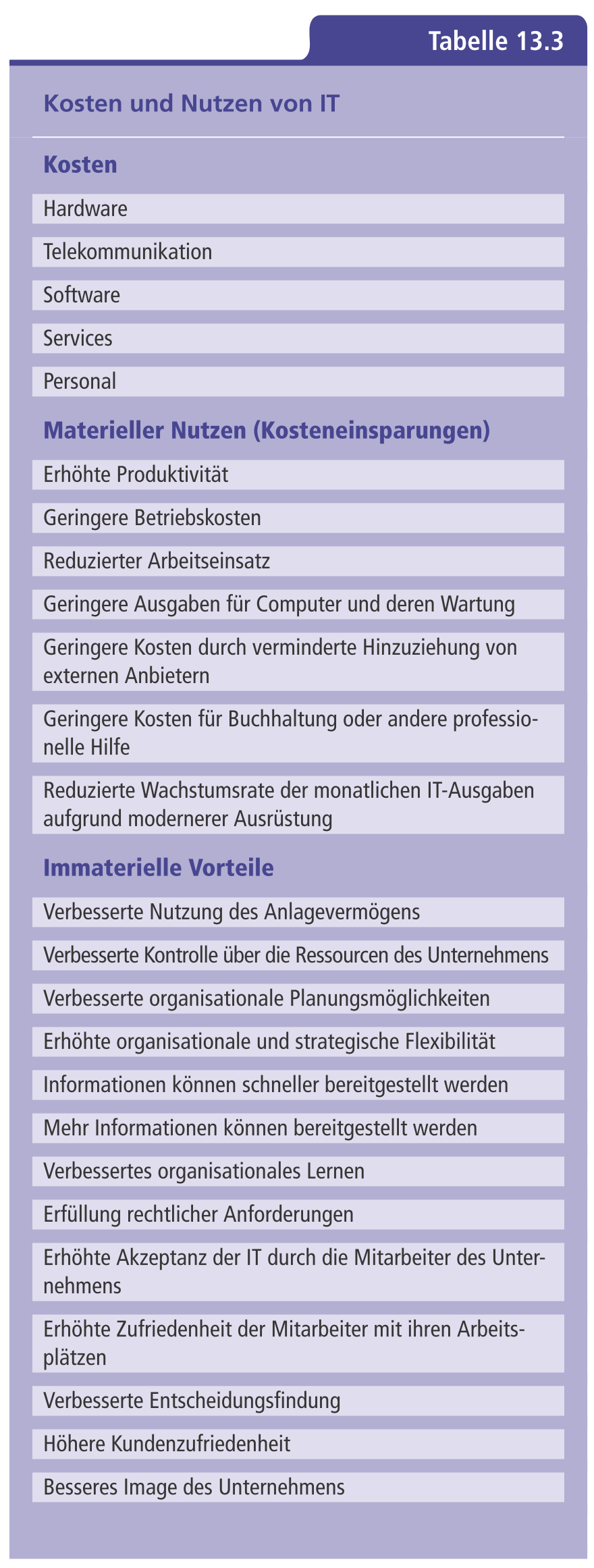 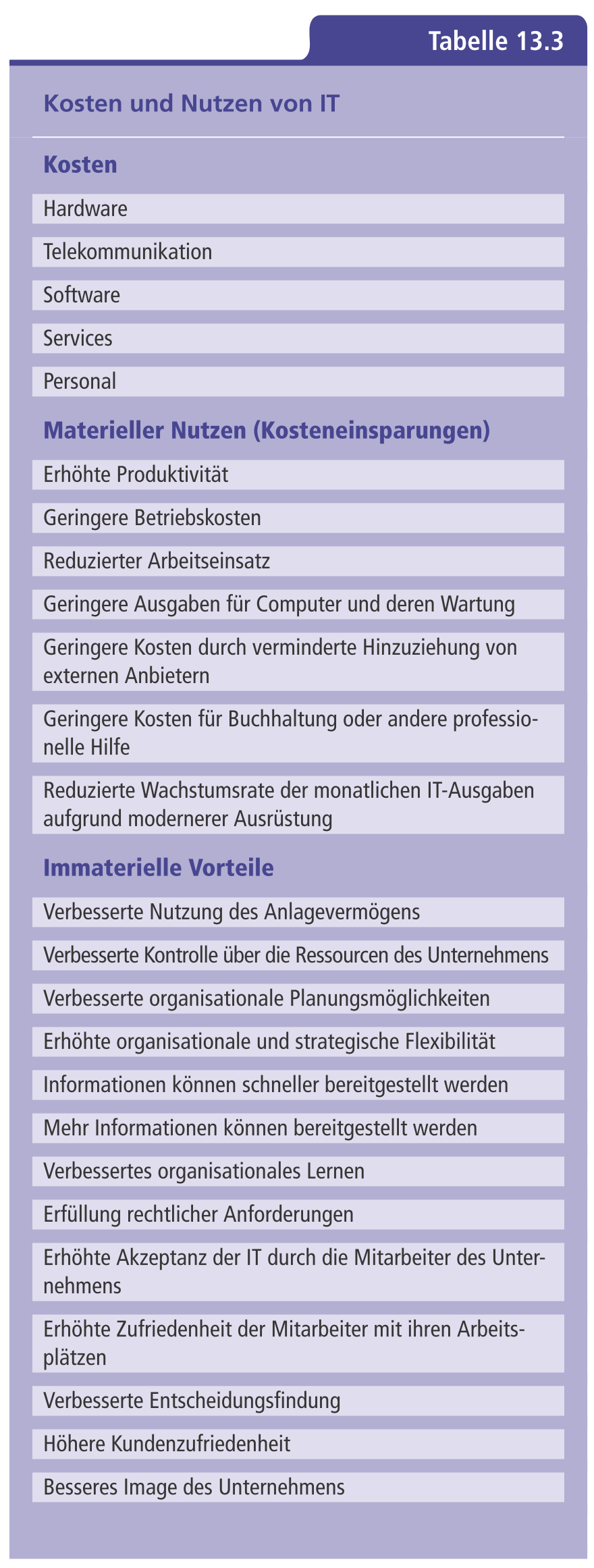 153
Total Cost of Ownership (TCO)
Bezeichnung für die Gesamtkosten, die aus dem Besitz und dem Einsatz technischer Ressourcen erwachsen, wozu Beschaffungskosten, Kosten für Hard- und Software-Aktualisierungen, Wartungskosten, Kosten für technische Unterstützung und Schulungen zählen.
154
Total Cost of Ownership (TCO)
TCO-Konzept ist nur in der Lage, die Gesamtkosten zu analysieren, aber nicht den Wert, den eine Investition hat
Activity-Based Costing ist hier eine Methode, die Kosten und Leistung von Aktivitäten, Ressourcen und Kostenobjekten zu berücksichtigen
Der wichtigste Beitrag dieses Modells ist es, den Manager zu informieren, wie viel Prozesse wirklich kosten, sowie eine Grundlage zur Verfügung zu stellen, um die Profitabilität zu maximieren
155
Die wichtigsten TCO-Positionen
156
Schwächen quantitativer, finanzieller Modelle
Finanzielle Modelle drücken nicht die Risiken und Unsicherheit von Kosten- und Nutzenabschätzungen aus
Da immaterielle Vorteile nur schwer messbar sind, werden bevorzugt finanzielle Bewertungsmethoden angewandt, da deren Ergebnisse immer messbar sind
Die traditionelle Konzentration auf finanzielle und technische Aspekte eines Informationssystems scheint die sozialen und organisatorischen Auswirkungen von Informationssystemen zu übersehen, die sich ebenfalls auf die tatsächlichen Kosten und Vorteile der Investition auswirken können
Finanzielle Modelle zur Investitionsplanung und -bewertung sollten vorsichtig eingesetzt und die Ergebnisse in einem allgemeineren Kontext der Geschäftsanalyse betrachtet werden
157
Investitionsplanung für ein neues Supply-Chain-Management-System
Übung
Bewertungsmethoden
Amortisationsrechnung
Kapitalrendite
Kapitalwert
Kosten-Nutzen-Analyse
Profitabilitätsindex
Interner Zinsfuß 
Portfolio-Analyse
Scoringmodelle
158
Kosten und Nutzen des neuen Supply-Chain-Management-Systems
Übung
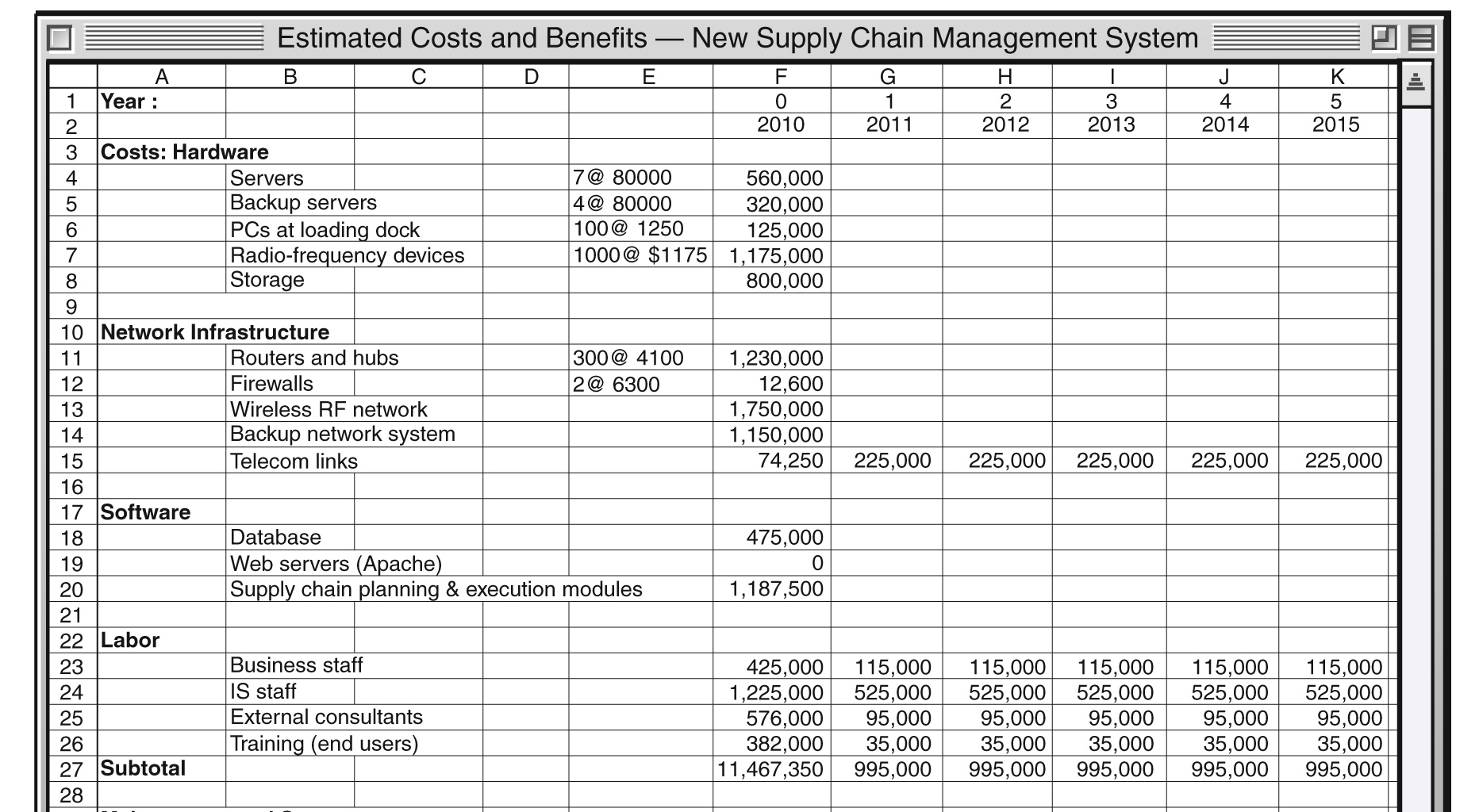 Abbildung 13.30
159
Kosten und Nutzen des neuen Supply-Chain-Management-Systems
Übung (Forts.)
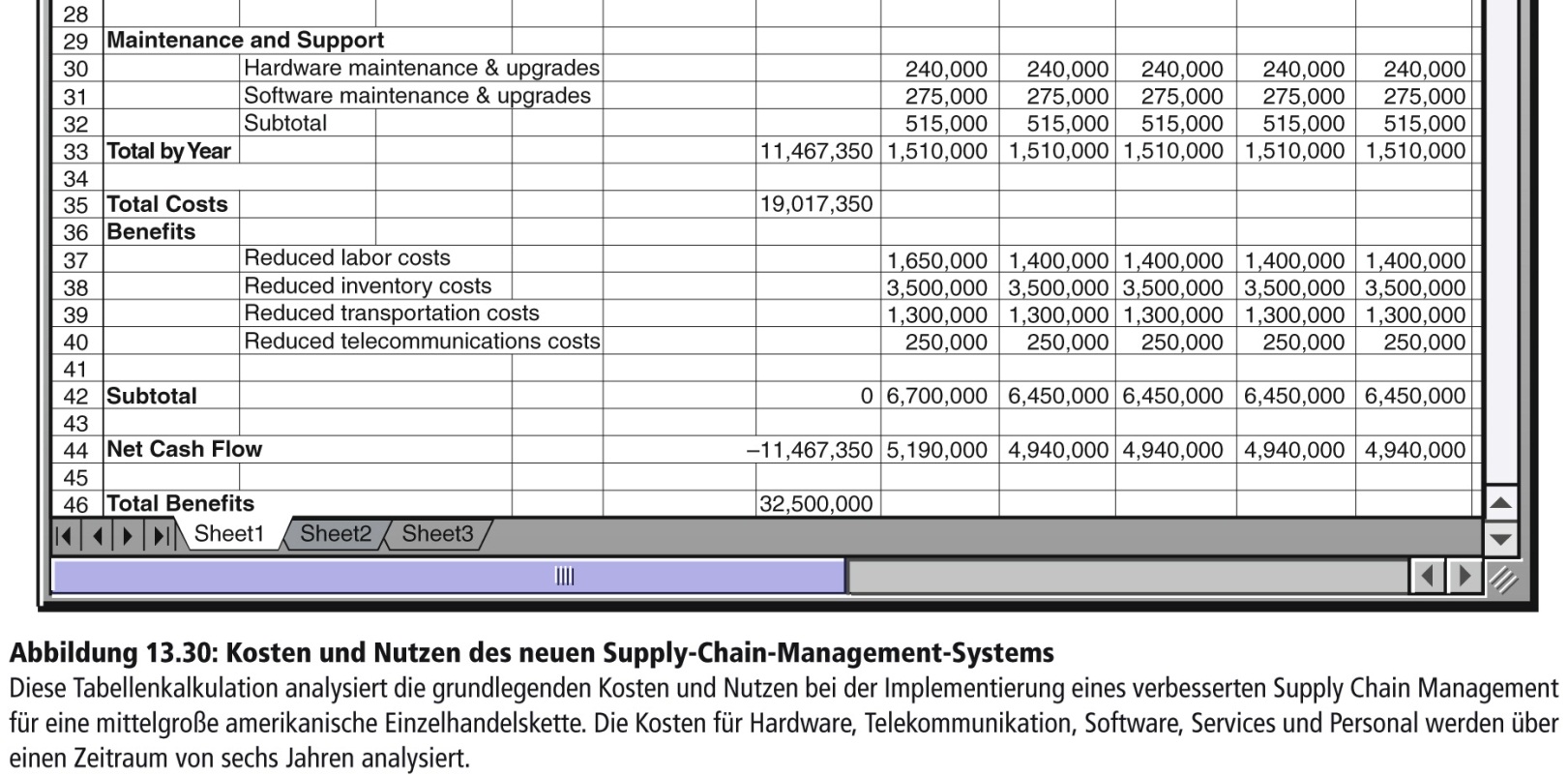 160
Finanzielle Bewertungsverfahren
Übung
Abbildung 13.31
161
Ein Systemportfolio
Übung
Abbildung 13.32
162
Beispiel für ein Scoringmodell für ein ERP-System
Übung
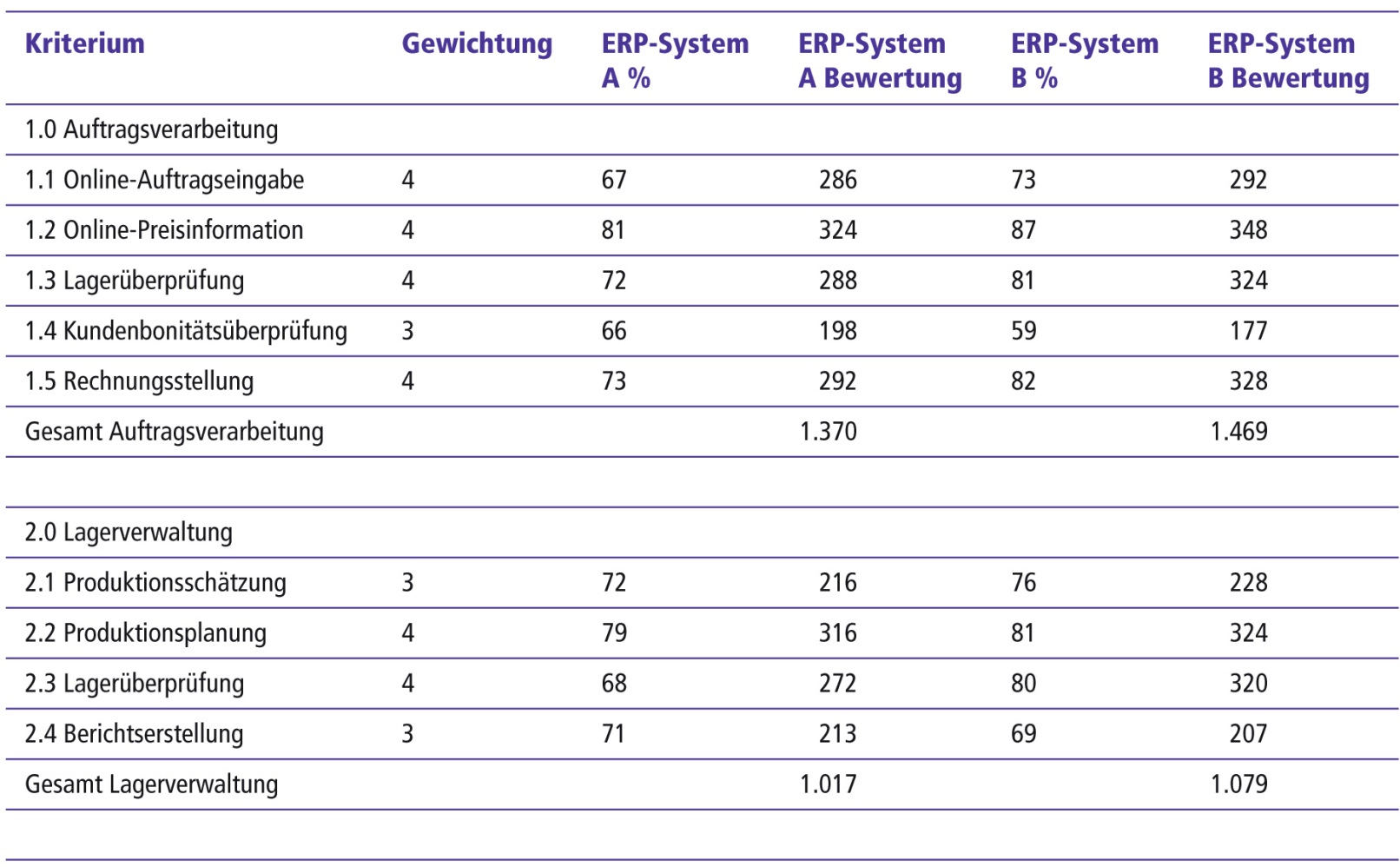 Tabelle 13.5
163
Beispiel für ein Scoringmodell für ein ERP-System
Übung (Forts.)
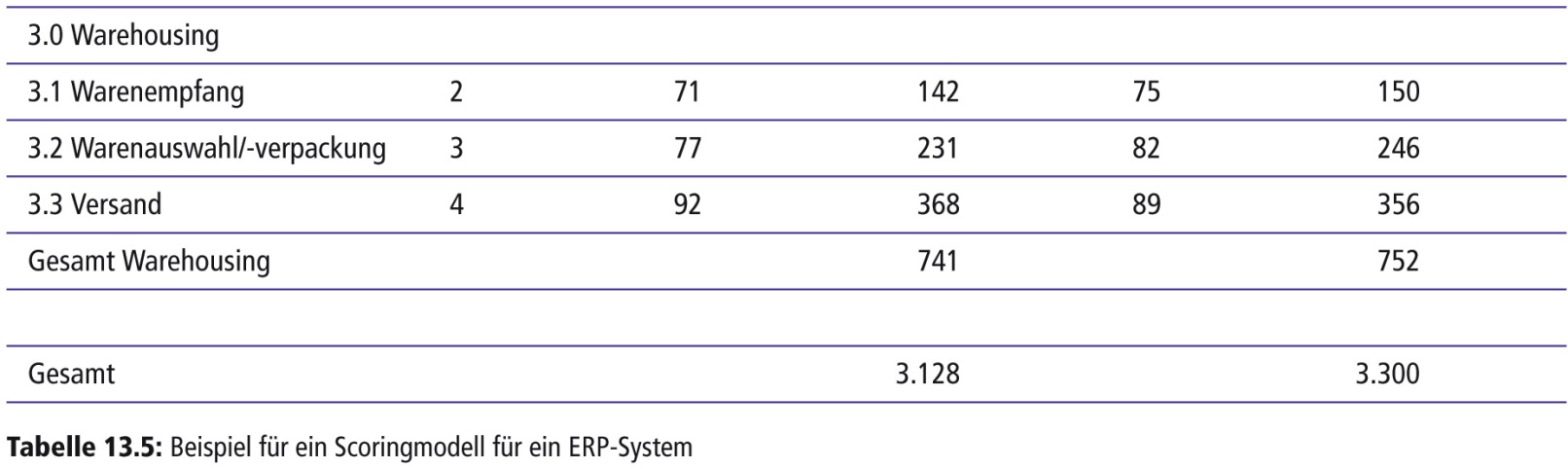 164
Benchmarking
Beim Benchmarking werden eigene Kennzahlen mit anderen internen (z. B. denen einer anderen Niederlassung) und externen Kennzahlen (z. B. denen von Wettbewerbern) verglichen. Dabei beschreiben Best-Practices-Benchmarks, wie erfolgreich IT-Aktivitäten beim Vergleichsobjekt ausgeführt werden.
165
Stufen des Benchmarking
Planung: Identifikation von Kennzahlen und einer Datensammelmethode
Analyse: Vergleich der erhobenen Kennzahlen mit dem Benchmark und Feststellung möglicher Abweichungen
Integration: Kommunikation von Erkenntnissen und Etablierung funktionaler Ziele
Handlung: Erstellung, Implementierung und Kontrolle von Handlungsplänen
Reife: Benchmarkpraktiken sind in Geschäftsprozesse integriert
166
Ratios
Ratios oder Verhältniszahlen sind Hilfsmittel zur Bewertung von IT-Investitionen und dienen dem IT-Controlling.
Beispiele
IT-Ausgaben in Prozent vom Umsatz
IT-Ausgaben pro Mitarbeiter, Umsatz pro IT-Euro (standardisierte IT-Investition), 
Plan-IT-Budget versus tatsächliches IT-Budget, 
Plan-IT-Ausgaben versus tatsächliche IT-Ausgaben
Total-Budget versus Actual-IT-Budget
unterstützter Mitarbeiter pro IT-Mitarbeiter.
167
IT-Costing (Chargeback und Outsourcing)
Beim IT-Costing, das über das Kostencontrolling angesetzt wird, können Kosten durch unternehmensinterne Verrechnungspreise wettgemacht werden (Chargeback) oder durch Ausgliederung der IT-Abteilung sichtbar werden (Outsourcing). Bei Chargeback werden die von der IT-Abteilung erbrachten IT-Dienstleistungen den unternehmensinternen Nutzern in Rechnung gestellt.
168
Realoptionenansatz
Auf dem Realoptionsansatz basierende Modelle verwenden das Konzept der Optionsbewertung, welches aus dem Finanzierungsbereich übernommen wurde. Eine Option ist im Wesentlichen das Recht, aber nicht die Verpflichtung, zu einem bestimmten Zeitpunkt in der Zukunft zu handeln.
169
Realoptionen-Preismodelle (ROPM)
Bewerten Informationssystemprojekte vergleichbar mit Aktienoptionen und bieten den Managern die Flexibilität, heute eine kleinere Kapitalinvestition vorzunehmen, um sich für die Zukunft eine Gelegenheit (eine Option) zu schaffen. Mit ROPM kann jedes Informationssystemprojekt als Option behandelt werden, solange das Management die Freiheit hat, das Projekt zu verwerfen, zu verschieben, neu zu starten, zu erweitern oder abzuschließen.
170
Realoptionsansatz in der IT
eine Realoptionsanalyse bezieht den zukünftigen Wert dynamischer Handlungsoptionen bei Investitionsentscheidungen mit ein
Analyse, Planung und Handeln sind geprägt von sich ändernden Geschäftsanforderungen, Dienstleistungs- und Produktangeboten
es herrschen neue interne Sachzwänge und technologische Innovationen im Wettbewerb
Wert der Realoption berechnet sich darüber hinaus aus dem Zinseinkommen, das aus dem zu investierenden Kapital erzielt werden kann, solange Entscheidungen aufgeschoben werden
Realoptionsanalyse ist eine Weiterentwicklung der Nettobarwertmethode (Net-Present-Value-Analyse) und versucht deren Schwächen abzumildern
171
Gliederung
Gegenstand und Ziel
Strukturierungen und Konzeption
Informationsmanagement im Wandel
IT-Governance und IT-Compliance
IT-Strategie
IT-Prozesse
IT-Controlling
Wert von Informationssystemen
Ziele und Aufgaben
Methoden und Instrumente
Referenzkonzepte: IT-Balanced Scorecard und COBIT
IT-Organisation und IT-Personal
172
Balanced Scorecard (BSC)
Modell für die Analyse der Unternehmensleistung, die traditionelle Finanzkennzahlen mit Werten aus zusätzlichen Geschäftsperspektiven ergänzt, wie beispielsweise Kunden, interne Geschäftsprozesse sowie Lernen und Wachstum.
Bezugssystem für die Operationalisierung des Strategieplans eines Unternehmens und hilft bei der Analyse der Unternehmensleistung
Leistung jeder Dimension wird mithilfe von Key Performance Indicators (KPIs) bzw. Schlüsselkennzahlen gemessen.
173
Balanced Scorecard (nach Kaplan und Norton, 1996)
Abbildung 13.33
174
Key Performance Indicators (KPIs)
Messgrößen, die vom gehobenen Management für die Einschätzung vorgeschlagen werden, wie gut die Unternehmensleistung in der jeweiligen Dimension ist. Unternehmen richten Informationssysteme ein, um diese Scorecards für das Management mit Zahlen zu füllen.
175
Hauptfunktionen einer Balanced Scorecard
Führungsfunktion: Durch die Balanced Scorecard soll die strategische Unternehmensführung bis in operative Einheiten getragen werden
Integrationsfunktion: Die Balanced Scorecard integriert die Managementprozesse und die gewählten Managementkonzepte
Kommunikationsfunktion: Die Balanced Scorecard unterstützt effektive und effiziente Kommunikation und Koordination
Lernfunktion: Die Kombination verschiedener Perspektiven unterstützt das Verständnis der Unternehmung und fördert die „lernende“ Organisation
176
IT-Balanced-Scorecard
Als Spezialisierung der Balanced Scorecard lassen sich die Perspektiven für die IT neu formulieren. Dabei stehen folgende Fragen im Mittelpunkt:
Welchen Beitrag leistet die IT zum Unternehmenserfolg?
Wie sehen Anwender die IT-Abteilung?
Wie effektiv und effizient sind die IT-Prozesse ausgerichtet?
Wie gut ist die IT positioniert, um zukünftige Anforderungen zu erfüllen?
177
Beispiel einer IT-Balanced-Scorecard
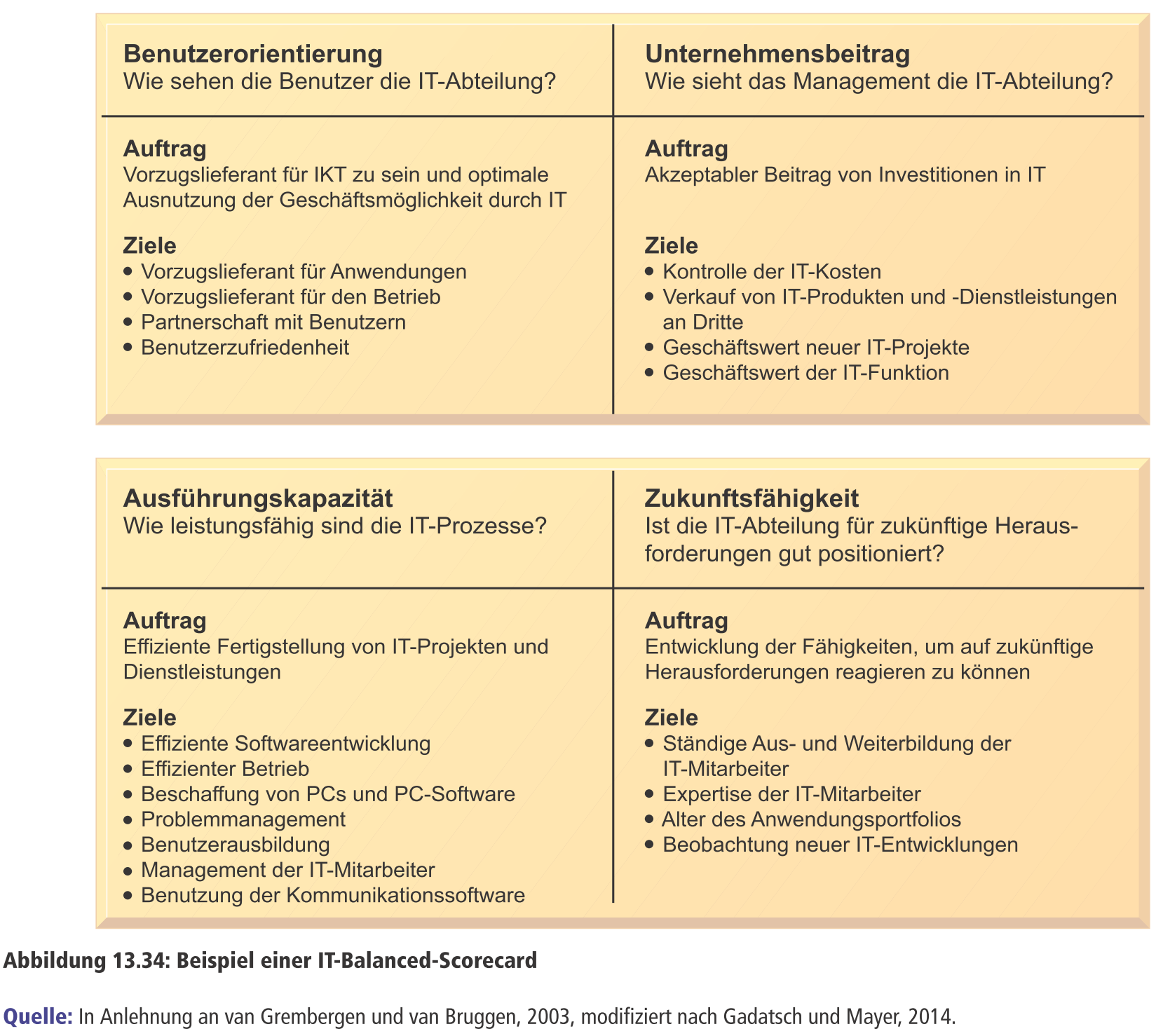 Abbildung 13.34
Quelle: In Anlehnung an van Grembergen und van Bruggen, 2003, modifiziert nach Gadatsch und Mayer, 2014.
178
COBIT
Bezeichnet ein Referenzmodell zur vereinheitlichten Kontrolle und Steuerung der IT eines Unternehmens. Es stellt dazu gut bewährte Praktiken im Rahmen von Prozessregelwerken in einer logischen Struktur zur Verfügung und integriert verschiedene, für das IT-Management relevante Ansätze und Standards.
meistgenutztes Framework für IT-Governance
179
COBIT
Fünf Prinzipien für Governance und Management der Unternehmens-IT
Erfüllung der Anforderungen der Anspruchsgruppen
Abdeckung des gesamten Unternehmens
Anwendung eines einheitlichen, integrierten Rahmenwerks
Ermöglichung eines ganzheitlichen Ansatzes
Unterscheidung zwischen Governance und Management
180
COBIT-5-Prinzipien
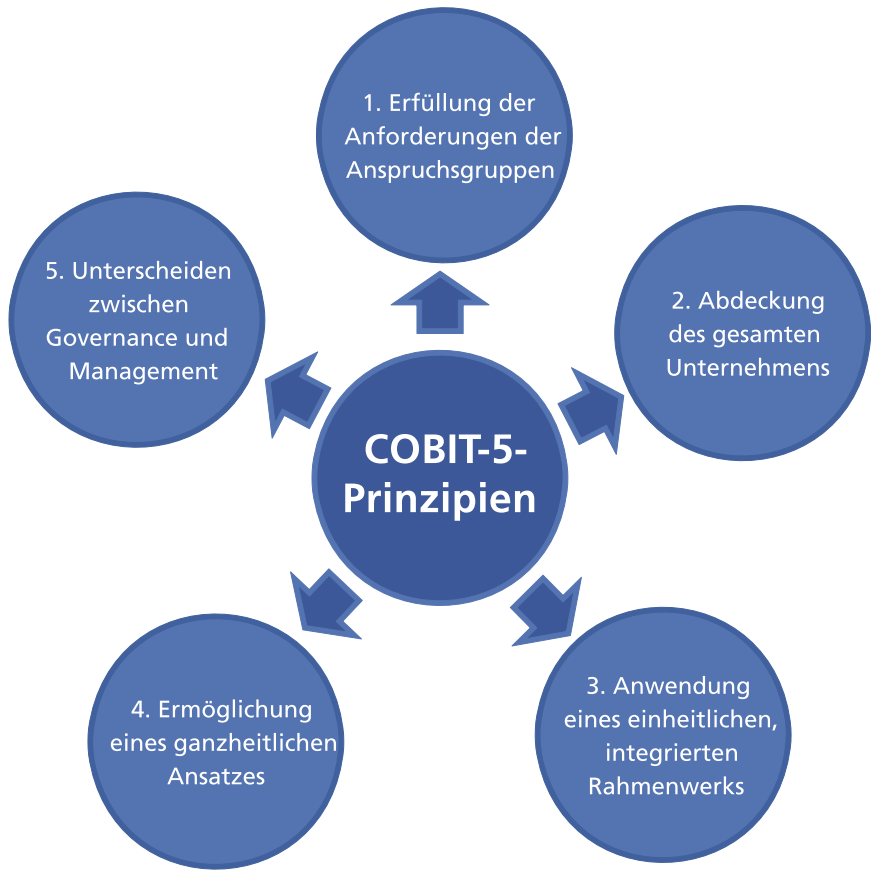 Abbildung 13.35
Quelle: ISACA, 2012, S. 15
181
COBIT-5-Zielkaskade
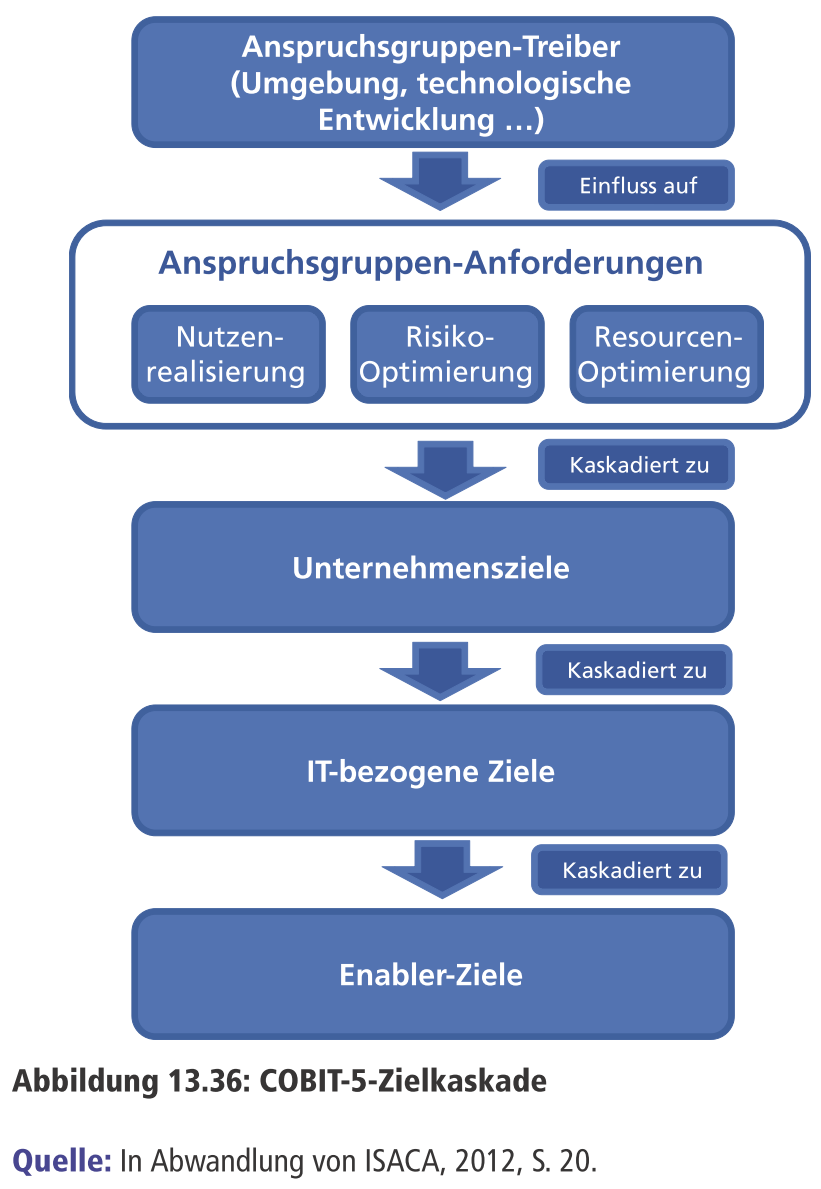 Abbildung 13.36
Quelle: In Abwandlung von ISACA, 2012, S. 20
182
COBIT-5-Enabler
Abbildung 13.37
Quelle: ISACA, 2012, S. 29
183
COBIT-5-Prozessreferenzmodell
Abbildung 13.38
Quelle: ISACA, 2012, S. 76
184
Unterstützung der IT-Governance durch COBIT
COBIT liefert einen Rahmen, der helfen soll, dass
IT mit dem Geschäft abgestimmt ist,
IT das Geschäft unterstützt und den Unternehmensnutzen maximiert,
IT-Ressourcen nicht verschwendet werden und
IT-Risiken angemessen gesteuert werden.
185
Gliederung
Gegenstand und Ziel
Strukturierungen und Konzeption
Informationsmanagement im Wandel
IT-Governance und IT-Compliance
IT-Strategie
IT-Prozesse
IT-Controlling
IT-Organisation und IT-Personal
Organisation der IT-Abteilung 
Chief Information Officer (CIO) als Aufgabenträger des Informationsmanagements
IT-Sourcing
186
Organisation der IT-Abteilung
IT-Abteilung ist die formale Organisationseinheit oder betriebliche Funktion, die für die Bereitstellung von IT-Dienstleistungen verantwortlich ist
Entscheidungen darüber, wer die IT-Infrastruktur des Unternehmens entwirft, aufbaut und pflegt, können die IT beeinflussen
IT-Abteilung besteht aus Spezialisten, z.B. Programmierern, Systemanalysten, Projektleitern und Fachgruppenleitern
187
IT-Infrastruktur und IT-Abteilung
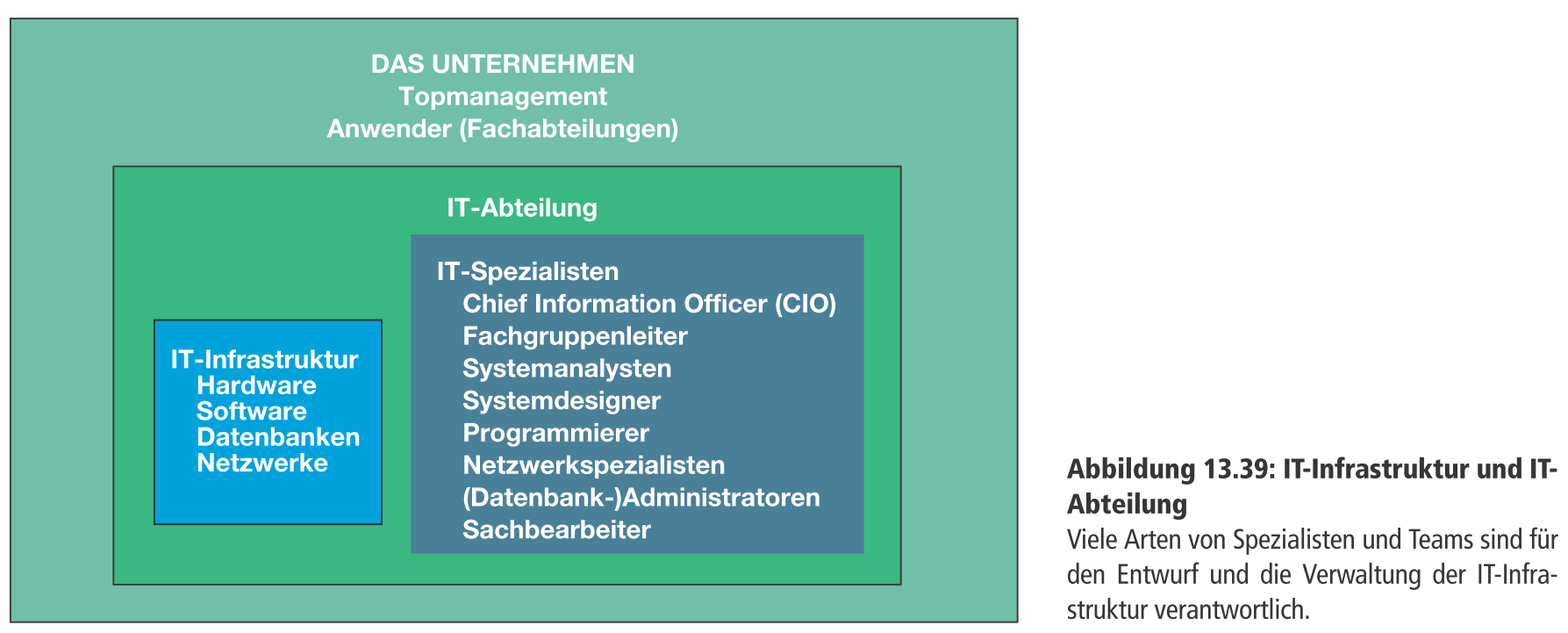 Abbildung 13.39
188
IT-bezogene Rollen im Unternehmen
Programmierer: Qualifizierte technische Spezialisten, die Computerprogramme entwickeln
Systemanalysten: Spezialisten, die betriebswirtschaftliche Probleme und Anforderungen in informationstechnische Anforderungen und Konzepte für Informationssysteme transformieren und als Verbindung zwischen der IT-Abteilung und dem übrigen Unternehmen fungieren
(Fach-)Gruppenleiter: Leiter der verschiedenen Spezialistengruppen innerhalb der IT-Abteilung
189
IT-bezogene Rollen im Unternehmen
Chief Information Officer (CIO): Topmanager, der im Unternehmen für Informationssysteme verantwortlich ist
Endbenutzer: Mitarbeiter von Fachabteilungen (anderen Abteilungen als der IT-Abteilung), welche Informationssysteme benutzen
Anwender: Fachabteilungen (keine Personen), die die für sie entwickelten Informationssysteme und Anwendungssysteme nutzen
190
Zentralisierung vs. Dezentralisierung
Zentralisierung (Bild A): Verantwortung über IT-Ressourcen in eigener Unternehmensabteilung gebündelt; Unterabteilungen in den Funktionsbereichen gewährleisten die Nähe zu den Anwendern, unterliegen aber der zentralen Koordination der übergeordneten IT-Abteilung
Dezentralisierung (Bild B): IT-Ressourcen werden hauptsächlich von jeweiligen IT-Abteilungen etwa in den unterschiedlichen Funktionsbereichen der Unternehmung kontrolliert und gesteuert; zentrale Steuerung ist naturgemäß schwach ausgeprägt
191
Zentralisierung vs. Dezentralisierung
Hybride Struktur (Bild C): Verantwortung wird geschickt aufgeteilt; in den Funktionsbereichen arbeiten weitgehend eigenverantwortlich gut ausgestattete IT-Abteilungen, mit einem großen Mitarbeiterstab, einer Gruppe von mittleren Führungskräften und einer Gruppe aus dem leitenden Management; die zentrale IT-Abteilung trifft insbesondere technische Entscheidungen, die die gesamte Unternehmung betreffen.
192
Alternative organisatorische Ausprägungen des IT-Managements
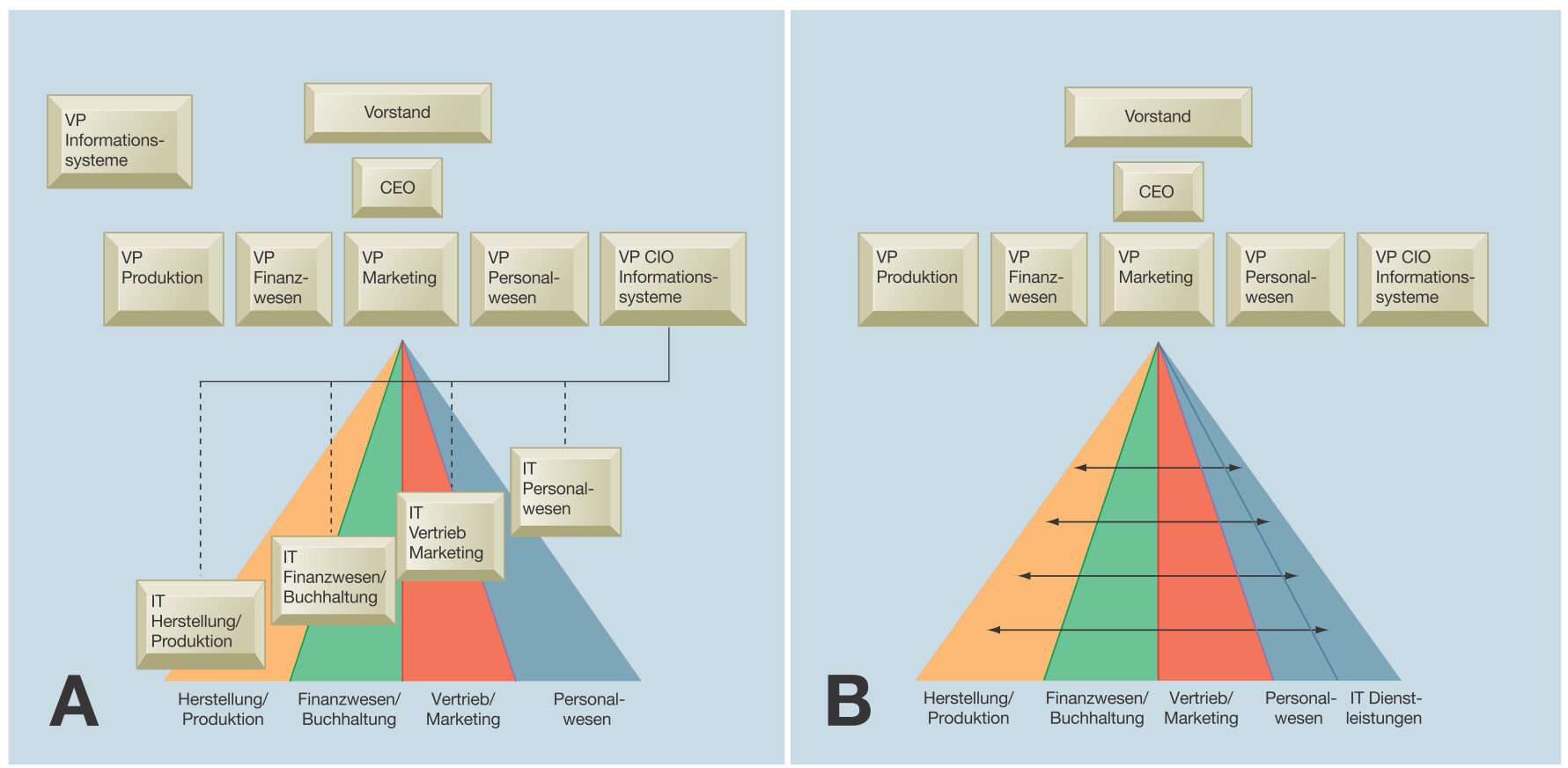 Abbildung 13.40
193
Alternative organisatorische Ausprägungen des IT-Managements (Forts.)
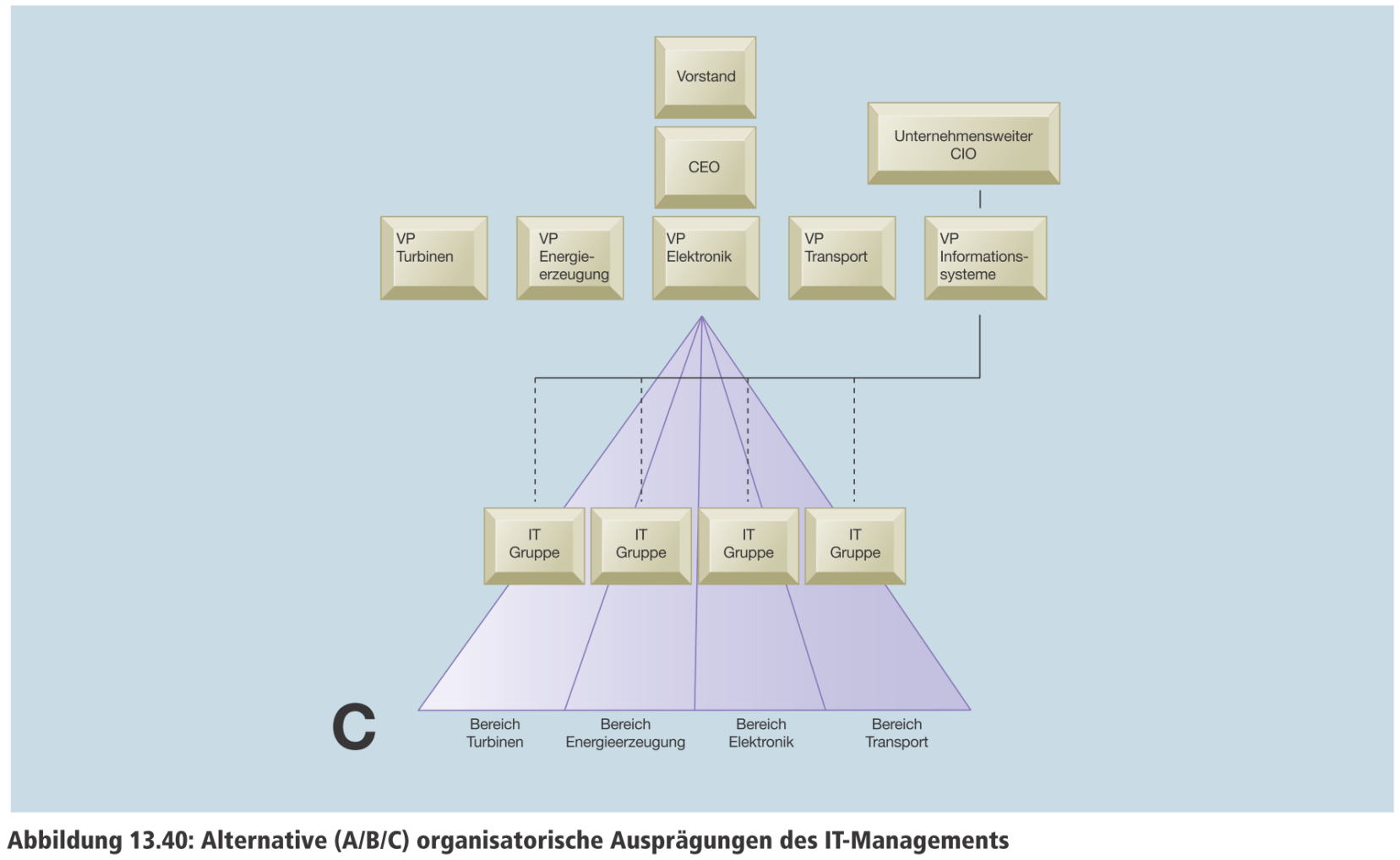 Abbildung 13.40
194
Gliederung
Gegenstand und Ziel
Strukturierungen und Konzeption
Informationsmanagement im Wandel
IT-Governance und IT-Compliance
IT-Strategie
IT-Prozesse
IT-Controlling
IT-Organisation und IT-Personal
Organisation der IT-Abteilung 
Chief Information Officer (CIO) als Aufgabenträger des Informationsmanagements
IT-Sourcing
195
Chief Information Officer (CIO) als Aufgaben-träger des Informationsmanagements
in den 1980er-Jahren war der CIO häufig der Abteilungsleiter einer IT-Abteilung 
heute verwaltet, plant, steuert und kontrolliert der CIO als Führungskraft die Aktivitäten, Funktionen und Ressourcen der Informationstechnik und Computersysteme, die die Unternehmensziele unterstützen
wenn Informationsmanagement auch das Management der Erfolgssteigerung und Potenzialvergrößerung durch IT-Einsatz sowie das Management der betrieblichen Informations- und Wissensversorgung einschließt und Information als Schlüsselfaktor für den Unternehmenserfolg angesehen wird, wandelt sich die Rolle des CIO
196
Gewünschte Eigenschaften eines CIO
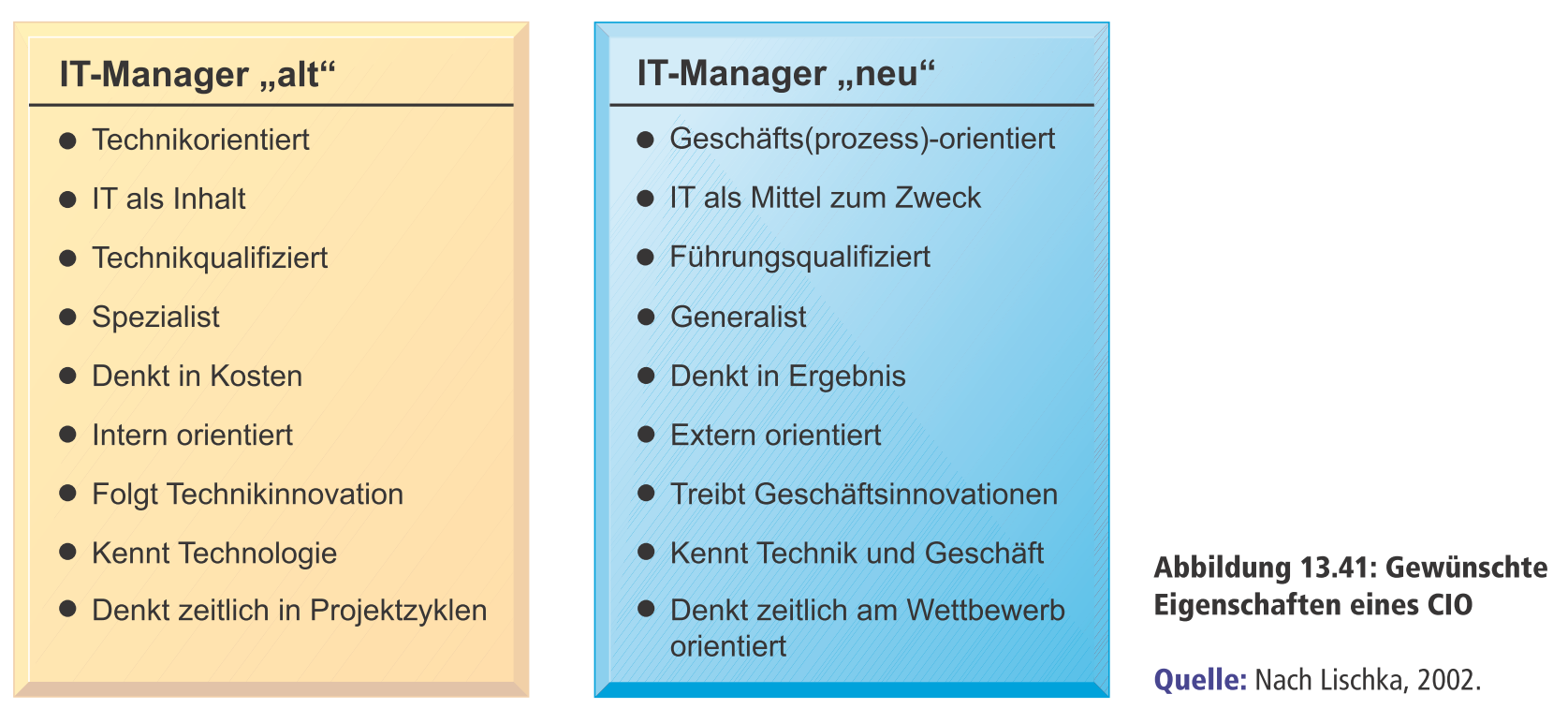 Abbildung 13.41
Quelle: Nach Lischka, 2002
197
Gliederung
Gegenstand und Ziel
Strukturierungen und Konzeption
Informationsmanagement im Wandel
IT-Governance und IT-Compliance
IT-Strategie
IT-Prozesse
IT-Controlling
IT-Organisation und IT-Personal
Organisation der IT-Abteilung 
Chief Information Officer (CIO) als Aufgabenträger des Informationsmanagements
IT-Sourcing
198
IT-Sourcing
Bezeichnet die Beschaffung der Informationstechnologie eines Unternehmens über interne Ressourcen oder durch Beauftragung an externe Unternehmen, das sich auf die Bereitstellung der jeweiligen Dienstleistung spezialisiert hat.
199
Outsourcing
Beispielsweise der Prozess, den Betrieb des Rechenzentrums, der Telekommunikations-netzwerke oder der Anwendungsentwicklung an externe Anbieter auszulagern.
200
IT-Sourcing-Map
Abbildung 13.42
Quelle: von Jouanne-Diedrich, 2004, 2015
201
IT-Sourcing
Beherrschung eines professionellen Sourcing-Managements wird immer mehr zu einer organisatorischen Herausforderung
in Unternehmen verstärkt Kostendruck, Fokussierung auf IT-Kernkompetenzen, geforderte Flexibilisierung, Geschwindigkeit und Risikoarmut der IT-Dienstleistungen und IT-Produkte
bei IT-Outsourcing-Dienstleistern zunehmender Wettbewerb, sinkende Margen, Marktwachstum
202
Gründe für das Outsourcing
Fixkosten werden zu variablen Kosten
Ausgaben werden besser planbar und transparenter
Lohngefälle können ausgenutzt werden, um IT-Kosten zu senken
Freigesetzte Mitarbeiter können besser eingesetzt werden
Liquiditätserhöhung
Personalbestand kann verringert werden
durch Offshoring werden 3-Schichten-Arbeitstage möglich
Verlagerung des Risikos
Nutzung modernster Technologien ohne hohe Investitionen
Erhöhung der Datensicherheit durch Ausweichzentren
203
Dimensionen für das Outsourcing
Bei der Ausgestaltung von IT-Sourcing sind verschiedene Aspekte zu beachten:
Standort
Anzahl Dienstleister
Ausmaß des externen Leistungsbezugs
Strategische Aspekte
Sourcing-Objekt
Zeitlicher Aspekt
Finanzielle Abhängigkeit
204
Gründe gegen das Outsourcing
Erhöhter Koordinationsaufwand
Komplizierte Vertragsgestaltungen
Sprachprobleme
räumliche und zeitliche Distanz und damit fehlendes Vertrauen
geopolitische Unsicherheiten
potenzieller Verlust wettbewerbsrelevanten Wissens
mangelnde und unzureichende Infrastruktur
vielfältige Risiken
205
Service Level Agreement (SLA)
Werden vor dem Bezug von IT-Dienstleistungen sowohl bei internen als auch bei externen Quellen zwischen Benutzern und Dienstleistern ausgehandelt. Die Grundlage solcher Abkommen ist die Erbringung von Dienstleistungen zu vereinbarten Kosten. Die Service Level Agreements sichern die Bereitstellung von IT-Dienstleistungen.
206
Outsourcing-Erfolge und -Misserfolge
Blickpunkt Organisation
Fragen zur Fallstudie:
Auf welcher Basis behaupten Anbieter-Unternehmen, IT-Dienstleistungen wirtschaftlicher erbringen zu können als das unternehmenseigene IT-Personal?
Warum ist es schwierig, vollständige Verträge aufzusetzen, die im Detail Outsourcing-Beziehungen von strategischen Bündnissen spezifizieren?
Weshalb haben Outsourcing-Beziehungen von Joint Ventures und Co-Sourcing bessere Erfolgsaussichten?
207
Outsourcing-Erfolge und -Misserfolge
Blickpunkt Organisation
Übung
Besuchen Sie die Website eines großen Outsourcing-Dienstleisters. Identifizieren und beschreiben Sie seine Outsourcing-Dienstleistungen.
Lesen Sie auf der identifizierten Website eine der Erfolgsgeschichten des Unternehmens in der Zusammenarbeit mit einer Unternehmung, für die IT-Dienstleistungen erbracht wurden. Beschreiben Sie, was ausgelagert wurde, und identifizieren Sie den Typ der eingesetzten Outsourcing-Beziehung. Sind Sie der Ansicht, dass das richtige Modell für die durchgeführte Arbeit verwendet wurde?
208
Investitionsplanung für ein neues CAD-System
Übung
Bereiten Sie einen Bericht für das Management vor, der die Rendite für dieses System über einen Zeitraum von fünf Jahren analysiert. Verwenden Sie dabei die folgenden Methoden der Investitionsplanung: Kapitalwert, Kapitalrendite (ROI, Return on Investment), interner Zinsfuß (IRR, Internal Rate of Return), Kosten-Nutzen-Verhältnis, Profitabilitätsindex und Amortisationsrechnung. 
(Optional) Fassen Sie die Ergebnisse für das Management zusammen und erstellen Sie mithilfe einer Software eine elektronische Präsentation dieser Ergebnisse für das Management.
209
Westinghouse Electric macht einen radikalen Schnitt
Abschließende Fallstudie
Fragen zur Fallstudie
Identifizieren und diskutieren Sie die Risiken des Cornerstone-Projekts von Westinghouse Electric.
Warum war das Veränderungsmanagement für dieses Projekt und dieses Unternehmen so wichtig?
Mit welchen Management-, Organisations- und Technikproblemen musste sich das Westinghouse-Projektteam beschäftigen?
Eignet sich der radikale Schnitt bei der Migration eines neuen Projekts als Strategie auch für andere Unternehmen? Warum beziehungsweise warum nicht? Erläutern Sie Ihre Antwort.
210